Our “Difficult” Salvation
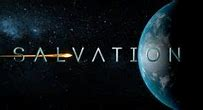 1 Peter 4:17-18
[Speaker Notes: God’s plan to save is simple but not easy.]
Context
Peter writing to “sojourners” and “pilgrims” who are, and will be, facing persecution because of their faith. 
Pointing them to our “living hope” of an eternal inheritance. (1 Peter 1:3-5) 
In the mean time… we must deal with trials and tribulations as we strive to live and behave properly. (1 Peter 1:14-16; 2:11-12; 4:1-3)
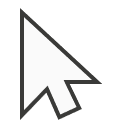 Context
1 Peter 4:17-18, “For it is time for judgment to begin with the household of God; and if it begins with us first, what will be the outcome for those who do not obey the gospel of God? 18 AND IF IT IS WITH DIFFICULTY THAT THE RIGHTEOUS IS SAVED, WHAT WILL BECOME OF THE GODLESS MAN AND THE SINNER?”
Defining “difficulty” - “not easily, i.e., scarcely, very rarely.” (Thayer) Refers to “labor pains… syn... painfully or with toil” (Complete Word Study Dictionary)
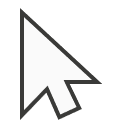 [Speaker Notes: It does not mean “barely” as the word “scarcely” (as some translations use) might make it seem like we just barely will make it to heaven. Rather, if victorious, it will not be barely but overwhelmingly. Romans 8:37, we overwhelmingly conquer through Him who loved us. But that same context also addresses the “difficulty” - the tribulation, distress, persecution… etc. vs. 35]
Other uses of “difficulty”
“Even saying these things, with difficulty they restrained the crowds from offering sacrifice to them.” (Acts 14:18) 
“When we had sailed slowly for a good many days, and with difficulty had arrived off Cnidus, since the wind did not permit us to go farther, we sailed under the shelter of Crete, off Salmone; 8 and with difficulty sailing past it we came to a place called Fair Havens, near which was the city of Lasea… Running under the shelter of a small island called Clauda, we were scarcely able to get the ship's boat under control.”  (Acts 27:7-8, 16)
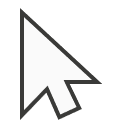 [Speaker Notes: Note the parallel of Paul’s journey to Rome and our journey to heaven… 
The difficulty of steering a sailing ship in a tempestuous storm…
The difficulty of keeping a ship that is falling apart somehow afloat… 
The difficulty of not walking by sight (abandon ship) vs. walking by faith (trusting God that salvation would actually be found by staying on the ship; Acts 27:31)

Those in Acts 27 that obeyed by faith were saved with much difficulty… what about the unfaithful and disobedient?]
Other uses of “difficulty”
“For while we were still helpless, at the right time Christ died for the ungodly. 7 For one will hardly die for a righteous man; though perhaps for the good man someone would dare even to die. 8 But God demonstrates His own love toward us, in that while we were yet sinners, Christ died for us.” (Romans 5:6-8)
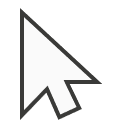 [Speaker Notes: The only reason that we can have hope is because Jesus Christ did what He found difficult to do and what most people find “too difficult” to do.]
Salvation Doesn’t Come Without Struggle
Paul encouraged his brethren to “continue in the faith” adding that “through many tribulations we must enter the kingdom of God.” (Acts 14:21-22; cf., 2 Peter 1:10-12; 2 Timothy 3:12) 
“Tribulations” (“to crush, press, compress, squeeze… to break”; The Complete Word Study Dictionary) will cause many to fall away. (Matthew 13:21) 
It doesn’t have to be that way! (Joseph, Acts 7:10-11; Romans 8:35)
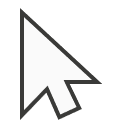 [Speaker Notes: Acts 14:22 - these words spoken to Christians about their ability to “enter” the eternal kingdom. This after he had been stoned and left for dead in Acts 14:19.]
Salvation Doesn’t Come Without Struggle
Consider Matthew 7:13-14 and the “gate (that is) small” and “the way (that is) narrow”.  
“Narrow”? The word means “to press”,  “to crowd” or “hemmed in” (Strong, Thayer & Vine) & interestingly is most often translated “troubled”, “tribulation” or “afflicted”. 
Peter’s letter was about Christians enduring & overcoming unjust persecution and tribulation being brought against them. (1:6-9; 2:19-24; 3:13-16; 4:4, 12-16; 5:8-10)
1
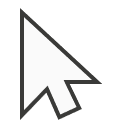 [Speaker Notes: Matt 7:13-14
Enter through the narrow gate; for the gate is wide and the way is broad that leads to destruction, and there are many who enter through it.  14 "For the gate is small and the way is narrow that leads to life, and there are few who find it. 

Acts 14:22 - these words spoken to Christians about their ability to “enter” the eternal kingdom.]
The Call To “Strive” and “Fight”
Many will not do what is “difficult”! (Luke 13:23-24)
“Strive” - from the Greek “agonizomai” from where we get our English word “agonize” which means, “to struggle… to contend with an adversary… to endeavor…” (cf., 1 Corinthians 9:25; Colossians 1:29; 1 Timothy 4:10; 6:12)
Against who? Who is doing everything to make it so difficult? (1 Peter 5:8; Ephesians 6:10ff; Revelation 12:10-11; 13:7)
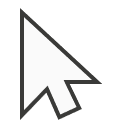 How Is Our Salvation With Difficulty?
In addition to the call to endure persecution and tribulation for the cause of Christ (Hebrews 10:32-39), how will our adversary continue to make it so difficult?
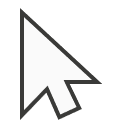 To Be In The World But Not Of The World
It is difficult to live in a fleshly world and keep focused on the spiritual. (John 17:11-17)
The battle between flesh and spirit and the need to deny our fleshly desires. (Romans 7:19-24; Galatians 5:16-24; 6:7-8; Titus 2:11-13)
The challenge of keeping our “mind set on the things above” (Colossians 3:1-2) 
What is our “aim” or “purpose”? (Acts 11:23; Philippians 1:21-24)
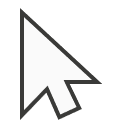 Physical Or Spiritual Health?
We must persevere through poor health and sickness.
In 2 Corinthians 12:7-10, Paul expressed the “difficulty” of a “thorn in the flesh” that he prayed God would cause it to “leave him”. God said, “My grace is sufficient for you, for power is perfected in weakness.” 
We also “groan, being burdened” in the flesh and must keep focused on “pleasing” the Lord and reaching our goal to “be at home with the Lord.” (2 Corinthians 5:1-9; 3 John 2)
Abundantly Blessed Yet Spiritually Starving?
The difficult challenge of being so blessed and yet maintaining a hunger for truth and righteousness. (Matthew 5:6; 1 Peter 2:2; Revelation 3:16-18)
Many who are prosperous lose their spiritual appetite (Deuteronomy 6:10-12) & become complacent and stagnant. (Proverbs 1:32; Zephaniah 1:12)
Difficult to take God’s warnings and admonitions “to heart”. (Malachi 3:1-2; James 1:22)
Fight For Sound Doctrine
Many will twist and distort scripture to the destruction of souls. (2 Peter 3:16-18; 2:1-3)
Must silence those who preach a different gospel. (Galatians 1:6-9; Titus 1:9-11)
With gentleness and love, correct those who are in opposition in order to escape the devil. (2 Timothy 2:24-26; cf., Ephesians 4:15)
Keep Focused On The Reward
“After you have suffered for a little while, the God of all grace, who called you to His eternal glory in Christ, will Himself perfect, confirm, strengthen and establish you.” (1 Peter 5:10)
“Fixing our eyes on Jesus… consider Him who endured such hostility by sinners against Himself, so that you will not grow weary and lose heart.” (Hebrews 12:1-3; cf.,  vs. 4; cf., Hebrews 10:34)
Keep trusting your soul to our faithful Creator (vs. 19; 2 Timothy 1:12; 4:18)
[Speaker Notes: .]
Remember How Difficult It Was For…
God, that He would send His Son because of His great love for us. (John 3:16)
His Son, that He would obey in coming to this earth (Philippians 2:5-8) & humble Himself to the point of death on a cross. (Hebrews 5:5-9)
The Father, the Son and the Holy Spirit have done everything they can to make us victorious… (1 Cor. 15:57; 1 John 5:4; Rom. 7:25-8:1)